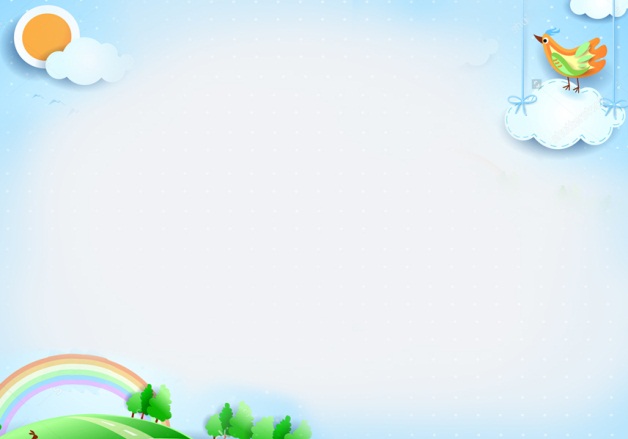 TRƯỜNG MẦM NON HOA HƯỚNG DƯƠNG
Hoạt động
PHÁT TRIỂN NGÔN NGỮ
Đề tài: Dạy trẻ kể chuyện sáng tạo theo tranh
Lứa tuổi: Mẫu giáo lớn 5-6 tuổi
Giáo viên: Nguyễn Khánh Hòa
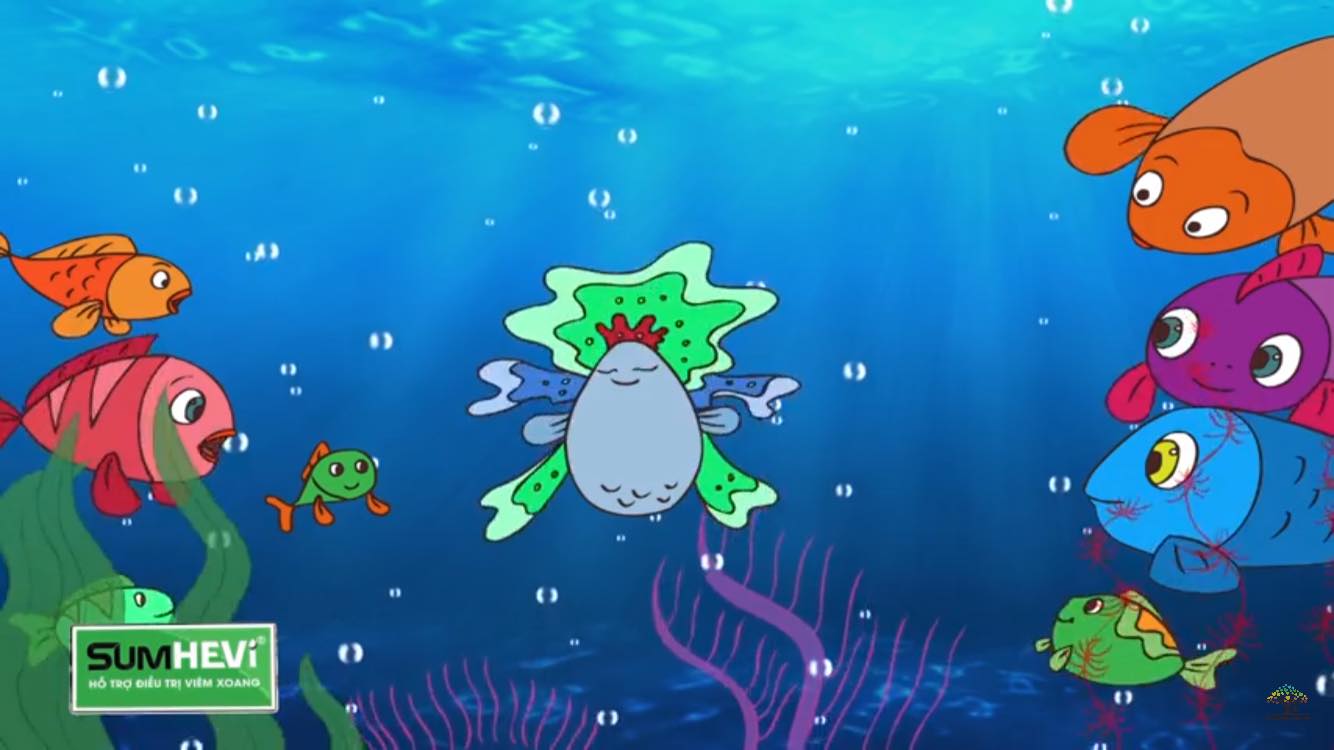 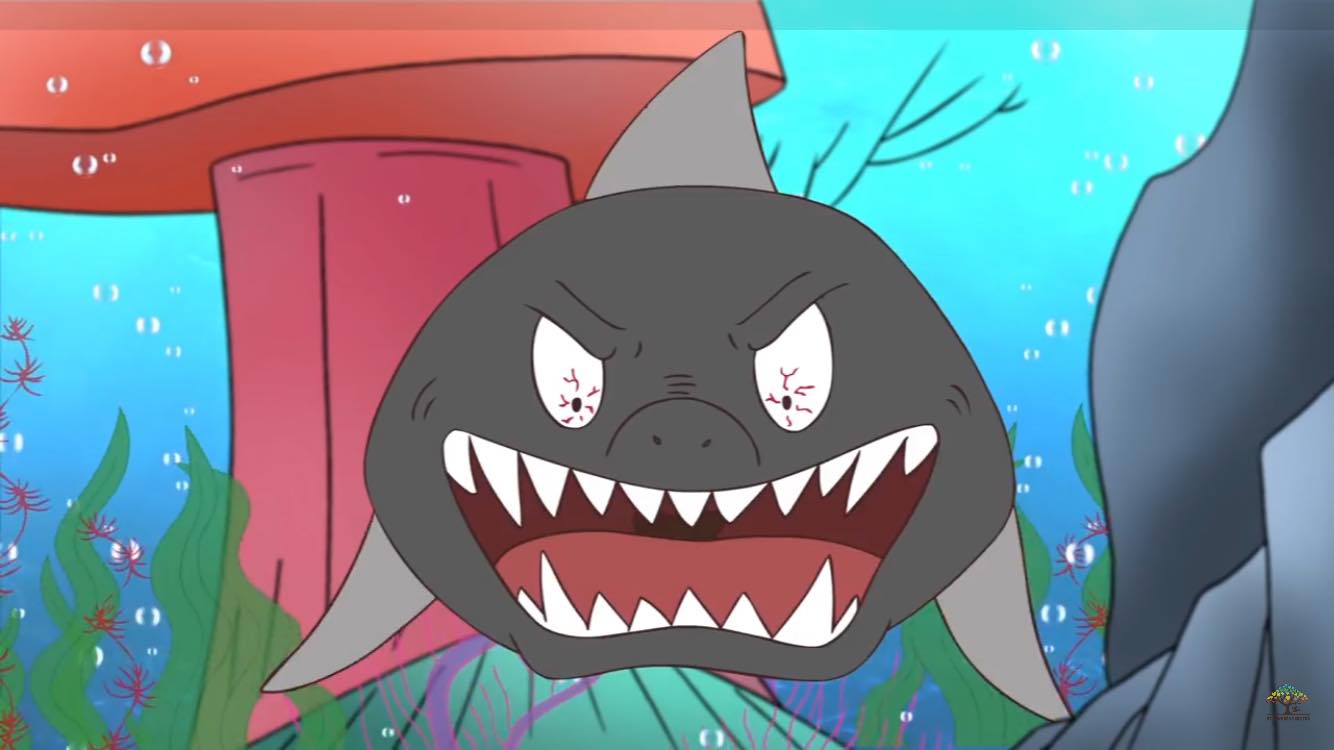 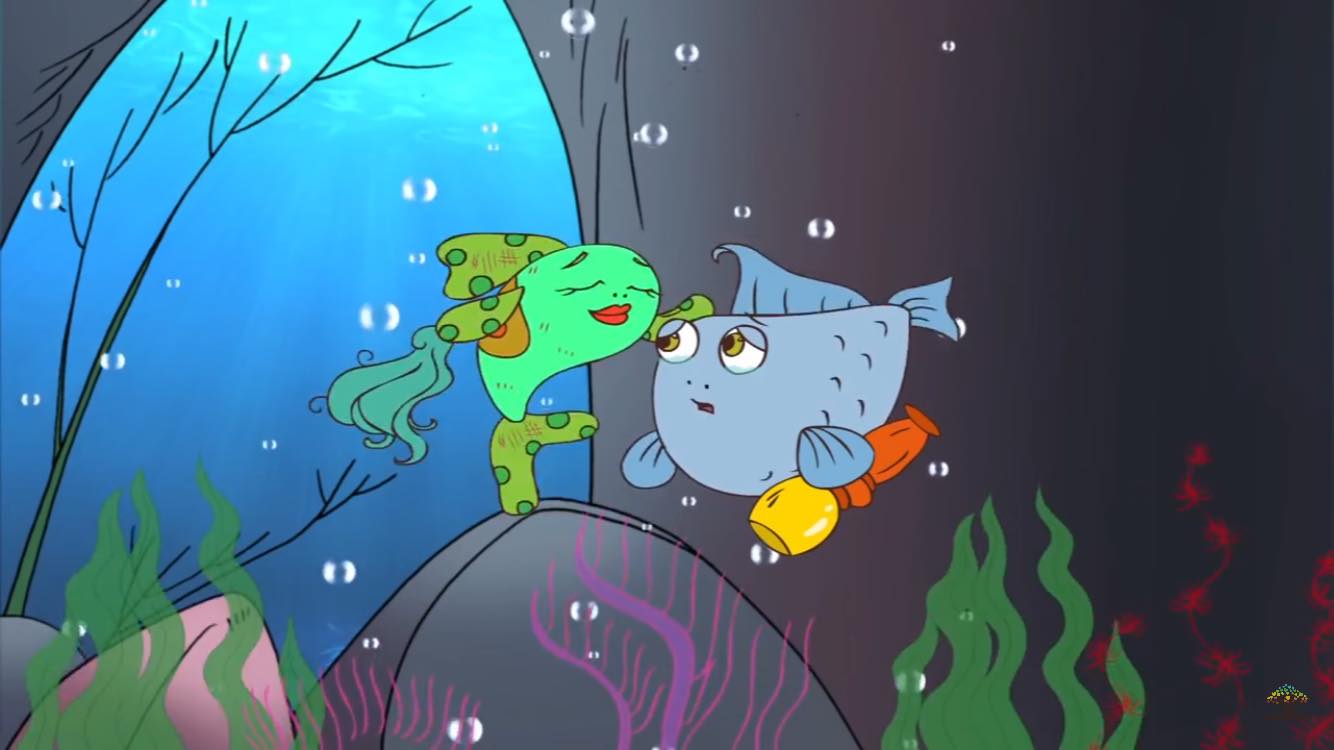